Anything can be elidedif you know how
Till Poppels & Andy Kehler
ECBAE 2020
A brief history of sluicing
Someone solved the problem,
but no one knows who (solved it).
Chung et al. (1995): LF copying => syntactic identity
Merchant (2001): e-GIVENness => semantic identity
Till Poppels & Andy Kehler  |  ECBAE 2020
2
A brief history of sluicing
The problem was solved,
but no one knows who #(solved it).
Chung et al. (1995): LF copying => syntactic identity
Merchant (2001): e-GIVENness => semantic identity
Till Poppels & Andy Kehler  |  ECBAE 2020
3
A brief history of sluicing: hybrid identity
The problem was solved,
but no one knows who #(solved it).
Chung et al. (1995): LF copying => syntactic identity
Merchant (2001): e-GIVENness => semantic identity
Chung (2006): e-GIVENness + "No New Words" constraint
also adopted by Merchant (2008, 2013) and others
Restricted to "Special Heads" in Chung (2013)
Also derived by Rudin (2019)
Till Poppels & Andy Kehler  |  ECBAE 2020
4
A brief history of sluicing: hybrid identity
The problem was solvedPASSIVE,
but no one knows who #(solvedACTIVE it).
Chung et al. (1995): LF copying => syntactic identity
Merchant (2001): e-GIVENness => semantic identity
Chung (2006): e-GIVENness + "No New Words" constraint
Ban constructional mismatches based on lexical mismatches that produce them.
also adopted by Merchant (2008, 2013) and others
Restricted to "Special Heads" in Chung (2013)
Also derived by Rudin (2019)
Till Poppels & Andy Kehler  |  ECBAE 2020
5
Aside: VP-ellipsis
Tough movement & VP-ellipsis: 

It is easy to identify venomous snakes,
and poisonous plants are #(easy to identify), too.

Venemous snakes are easy to identify, and most experienced hikers can (identify them).

(Kertz, 2013)
Voice & VP-ellipsis:

The problem was solved by Bill,
and John did #(solve the problem), too.

The problem was to have been solved,
but obviously nobody did (solve the problem). 

(Kehler, 1993)
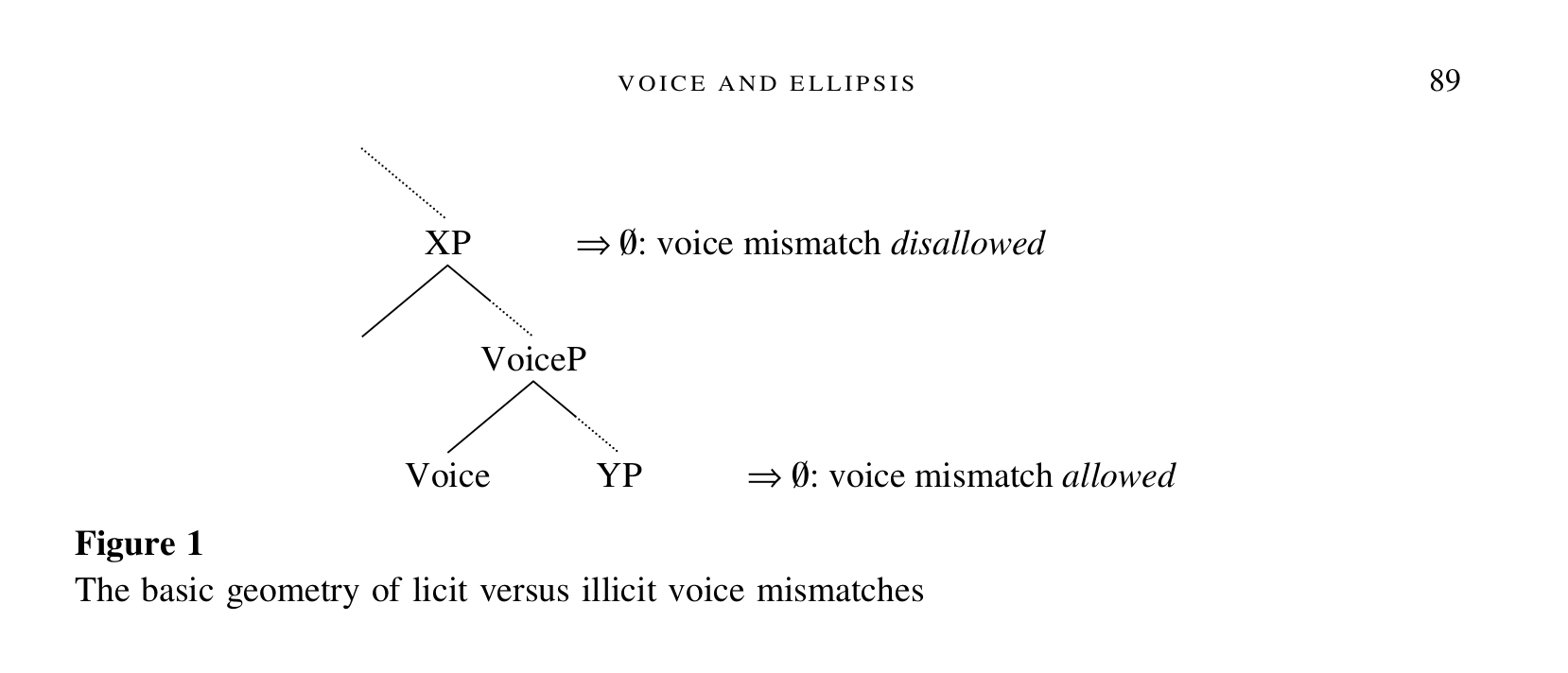 Merchant (2013)
Till Poppels & Andy Kehler  |  ECBAE 2020
6
Research Question
Tough movement & VP-ellipsis: 

It is easy to identify venemous snakes,
and poisonous plants are #(easy to identify), too.

Venemous snakes are easy to identify, and most experienced hikers can (identify them).

(Kertz, 2013)
Voice & VP-ellipsis:

The problem was solved by Bill,
and John did #(solve the problem), too.

The problem was to have been solved,
but obviously nobody did (solve the problem). 

(Kehler, 1993)
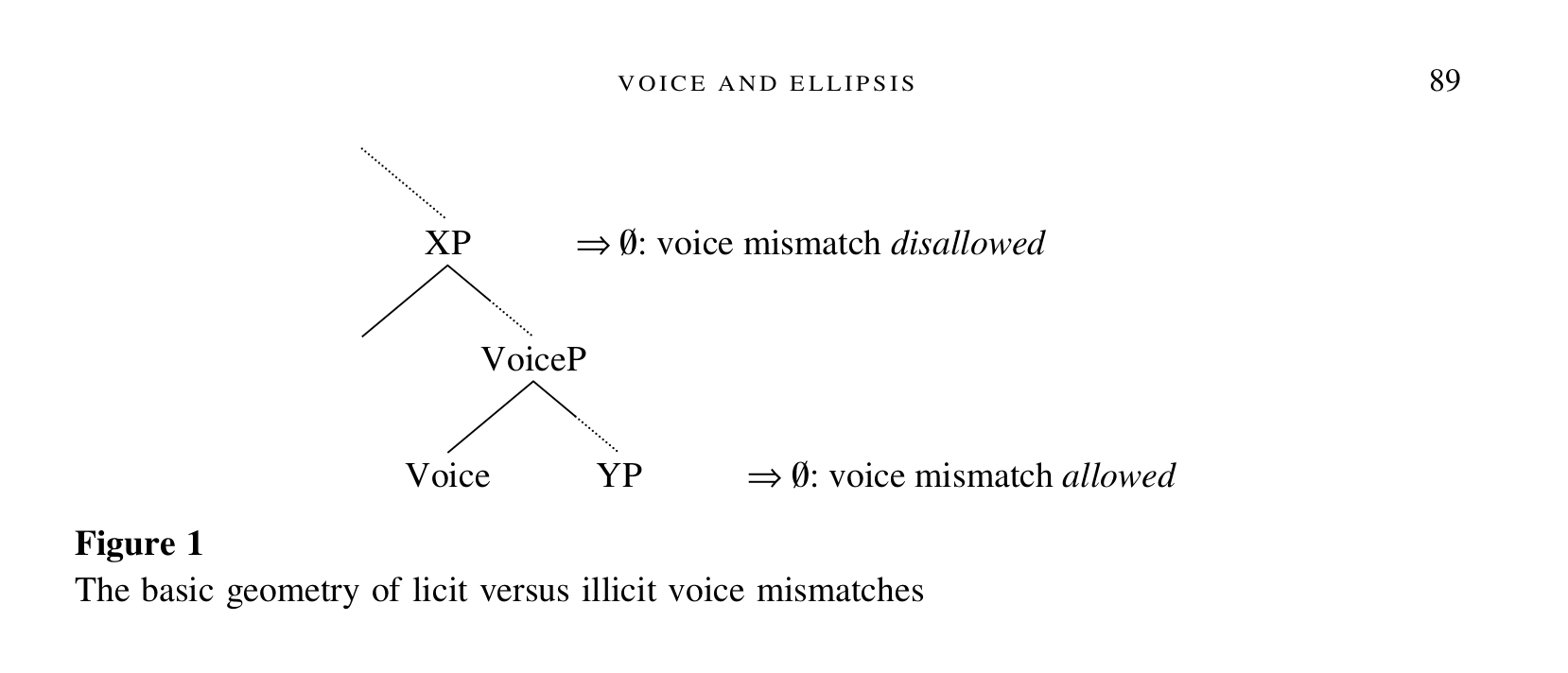 Our Research Question:  do all constructional mismatches render sluicing categorically ungrammatical?

Experiment 1:  tough movement
Experiment 2:  voice mismatches
Merchant (2013)
Till Poppels & Andy Kehler  |  ECBAE 2020
7
Experiment 1: tough movement
It's easy to replace brake fluid
if you know how (to replace it).
Brake fluid is easy to replace t
if you know how ?(to replace it).
Brake fluid is easy to replace t
if you know when ?(to replace it).
Till Poppels & Andy Kehler  |  ECBAE 2020
8
Experiment 1: tough movement
24 items: (2x2x3 within-item design)

It's easy to replace brake fluid if you know {how|when|where}.
Brake fluid is easy to replace t if you know {how|when|where}.
It's easy to replace brake fluid if you know {how|when|where} to replace it.
Brake fluid is easy to replace t if you know {how|when|where} to replace it.

48 fillers, 41 Mechanical Turk participants
Till Poppels & Andy Kehler  |  ECBAE 2020
9
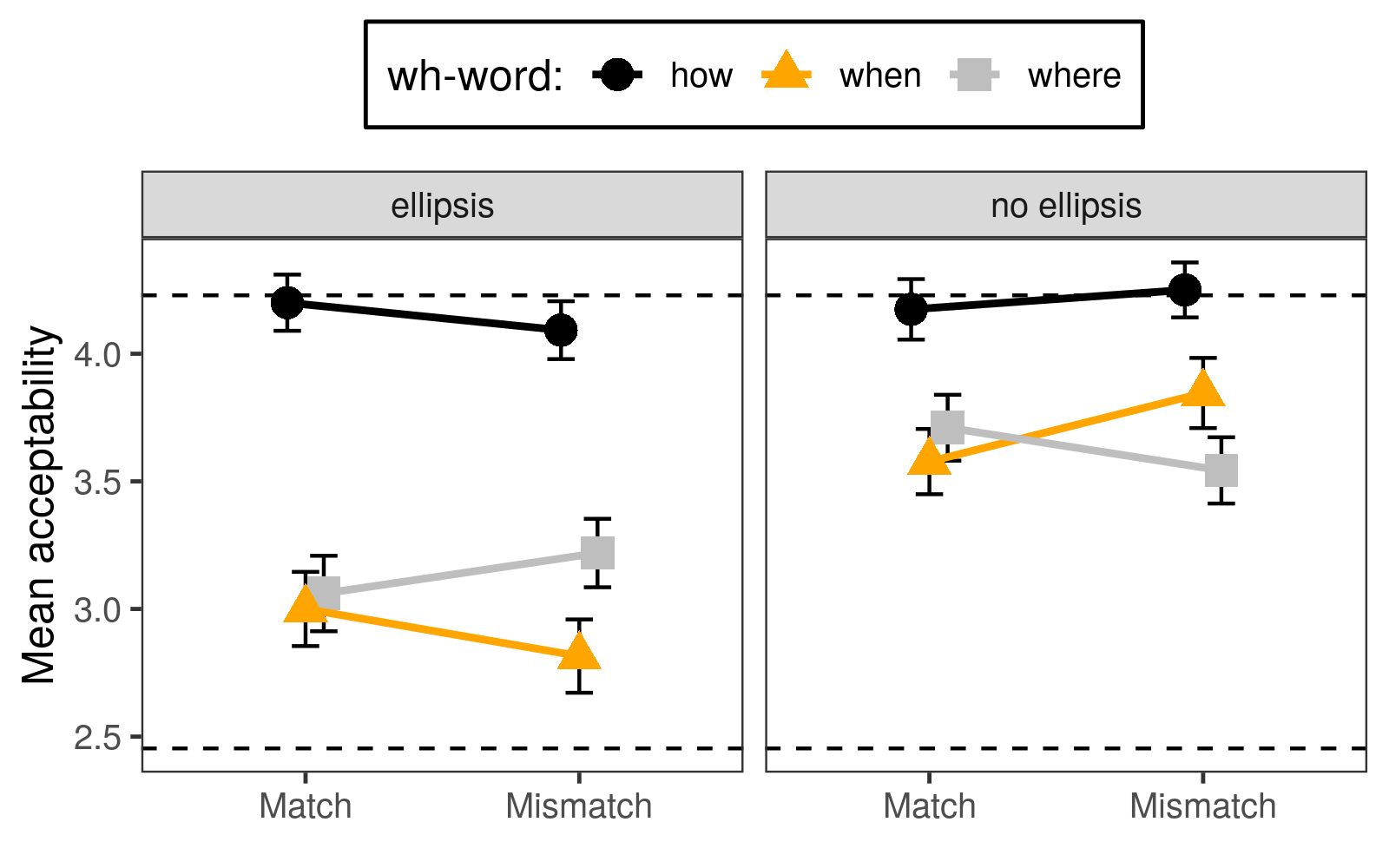 ***
***
***
ns
ns
Till Poppels & Andy Kehler  |  ECBAE 2020
10
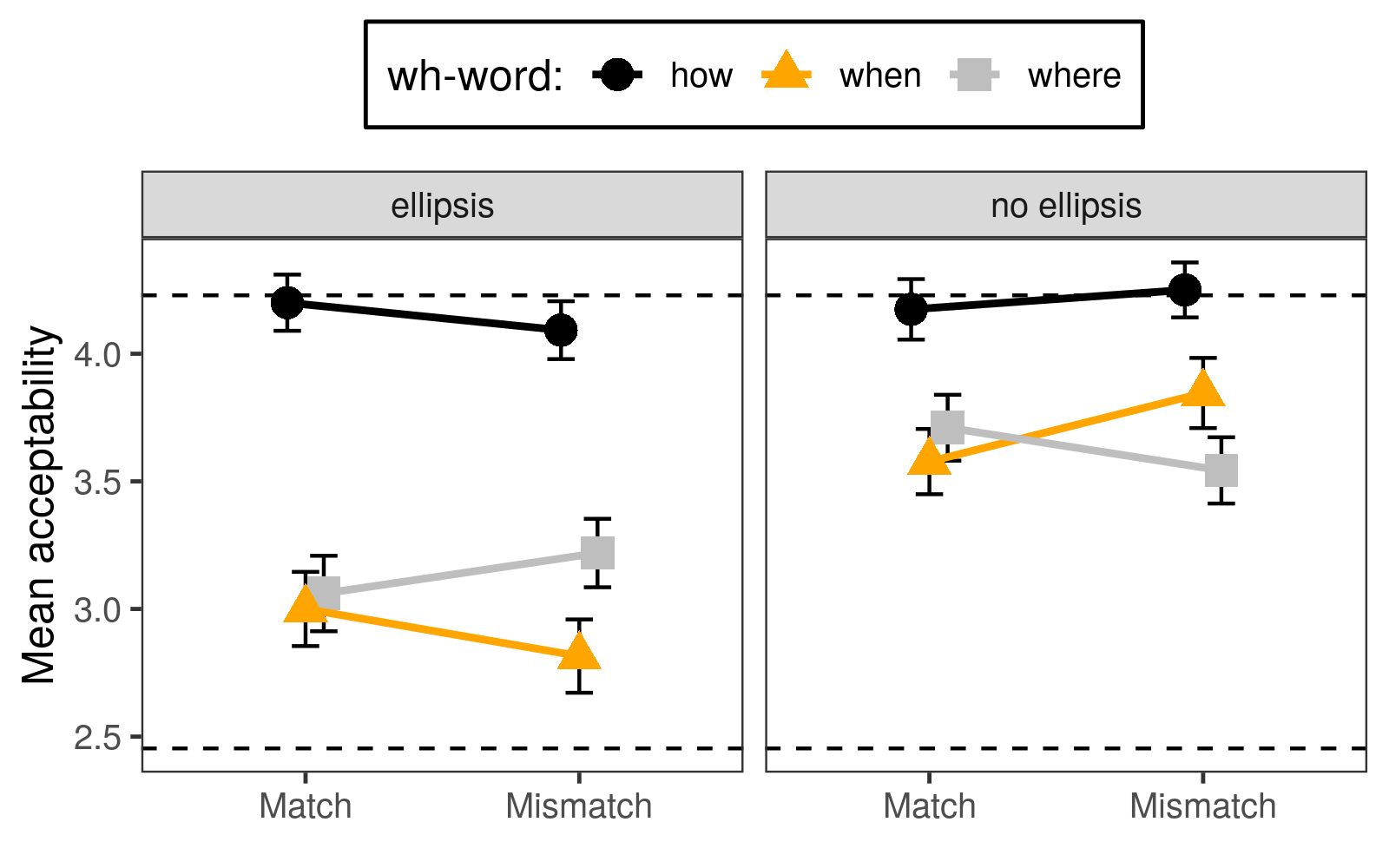 Experiment 1: Discussion
Brake fluid is easy to replace t
if you know how (to replace it).
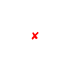 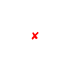 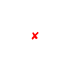 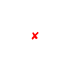 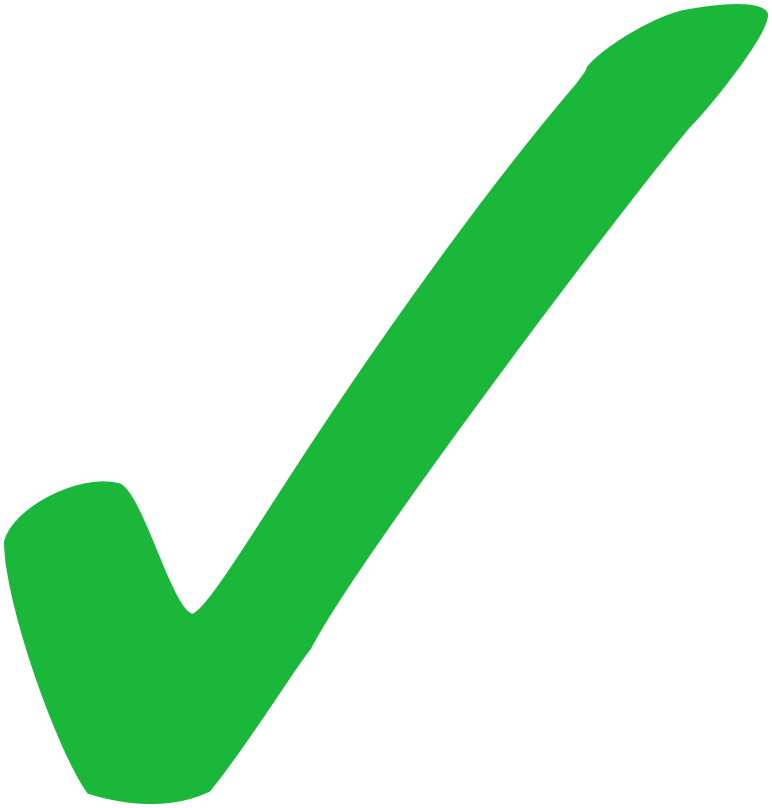 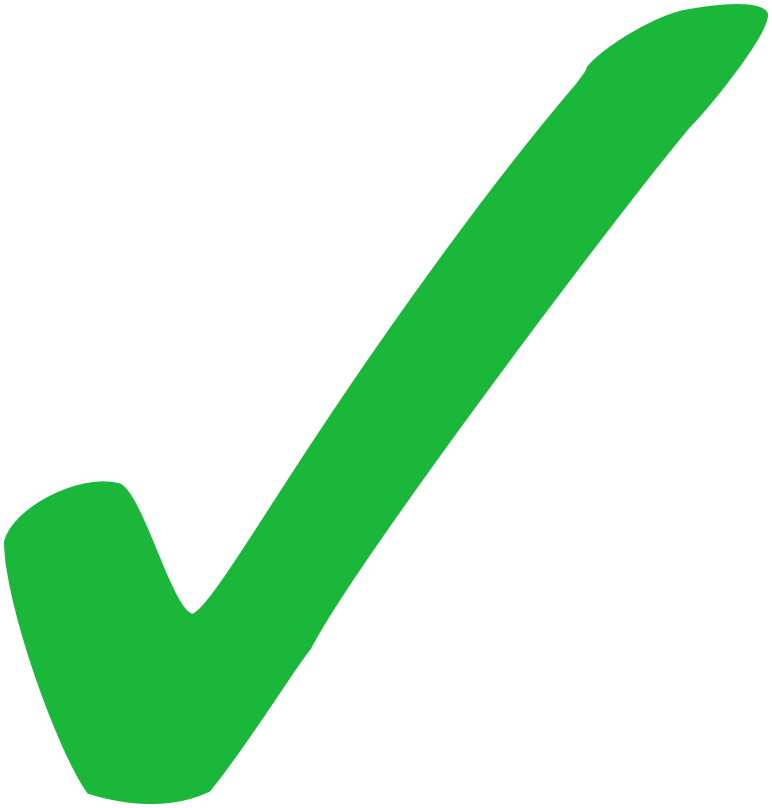 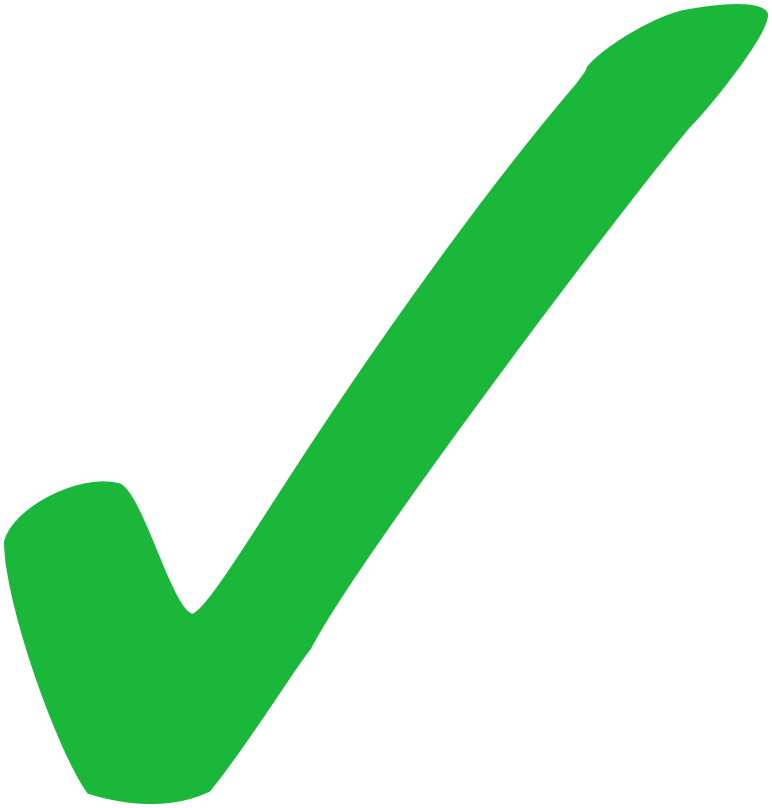 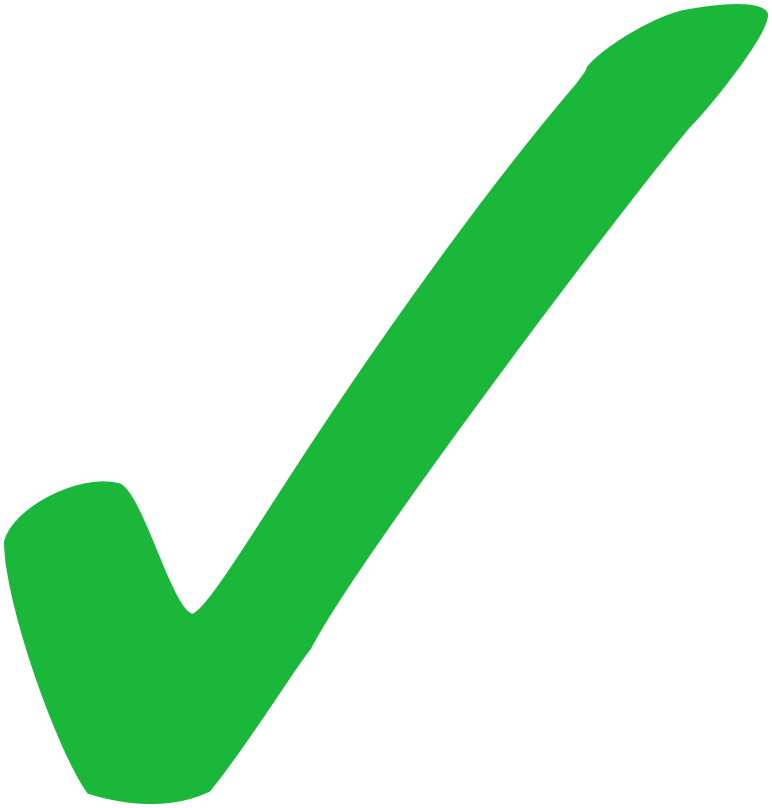 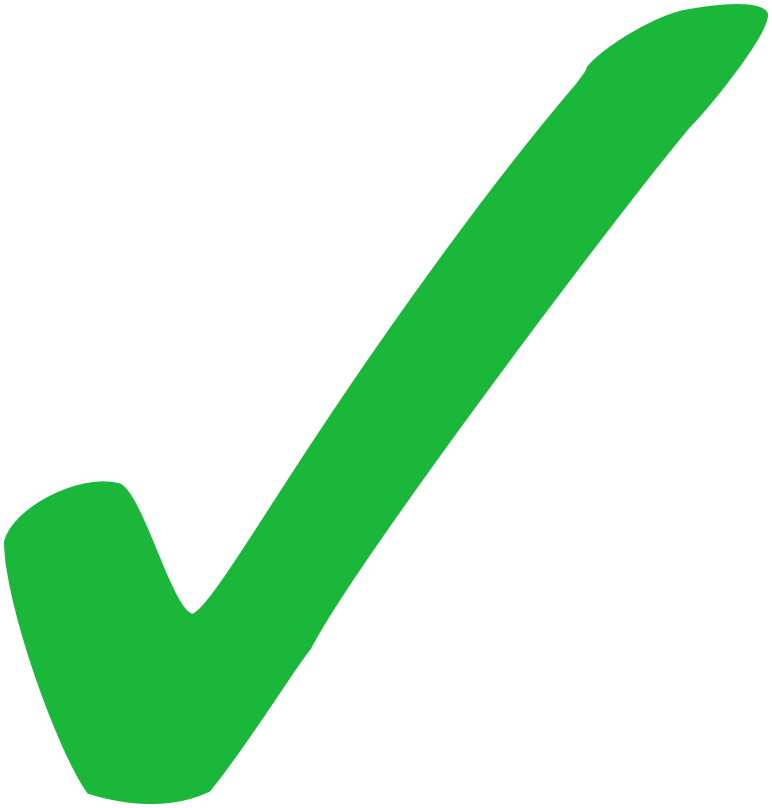 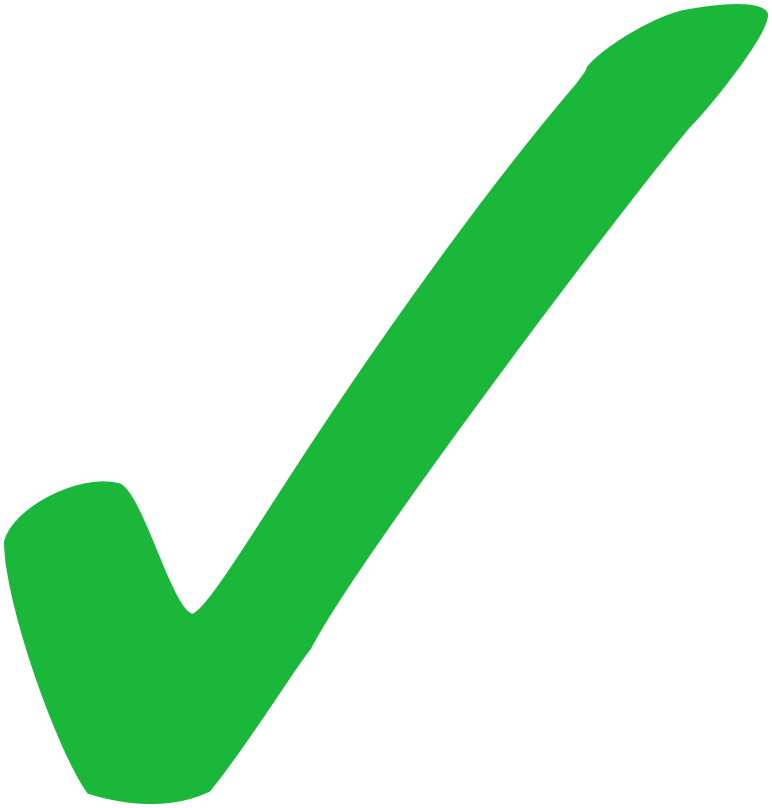 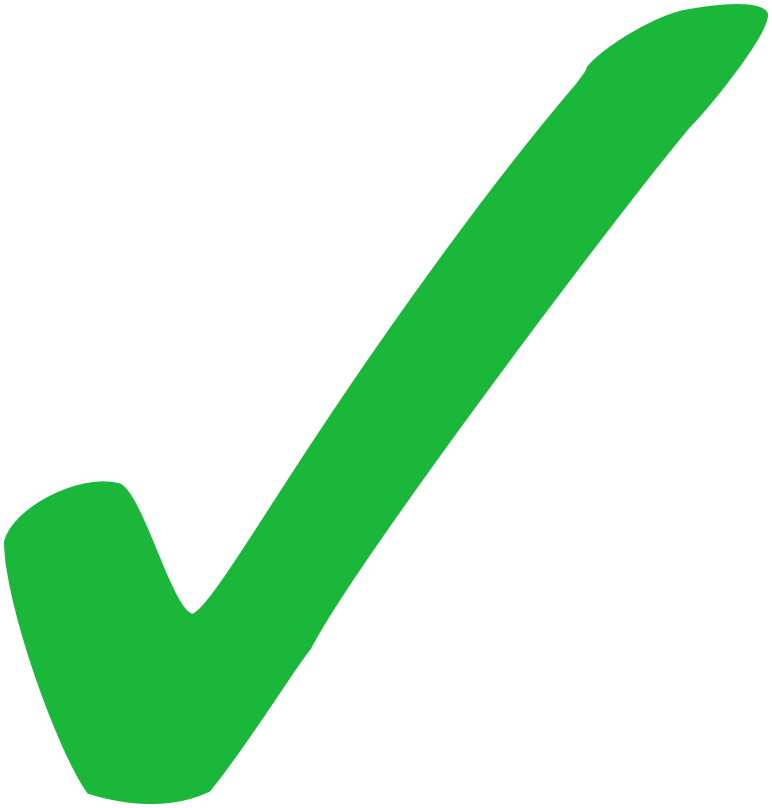 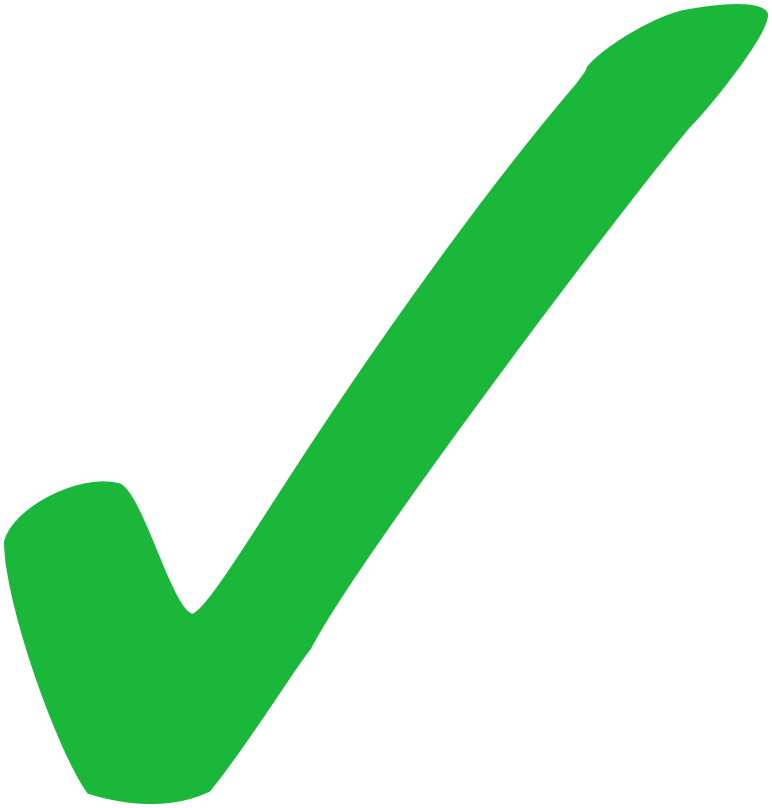 Till Poppels & Andy Kehler  |  ECBAE 2020
11
Experiment 2: voice mismatches
The problem was solved
but no one knows who #(solved it).
The problem should be solved
but no one knows how ?(to solve it).
?(it should be solved).
The problem hasn't been solved
because no one knows how ?(to solve it).
#(it hasn't been solved).
Till Poppels & Andy Kehler  |  ECBAE 2020
12
Experiment 2: voice mismatches
12 items: (2x2x3 design, wh-word varied across items)

Nobody ever solved the problem because no one knows how.
The problem has never been solved t because no one knows how.
Nobody ever solved the problem because no one knows how to solve it.
The problem has never been solved t because no one knows how to solve it.

12 fillers, 47 Mechanical Turk participants

Norming experiment: only 3.2% of sluices received passive-voice paraphrases
Till Poppels & Andy Kehler  |  ECBAE 2020
13
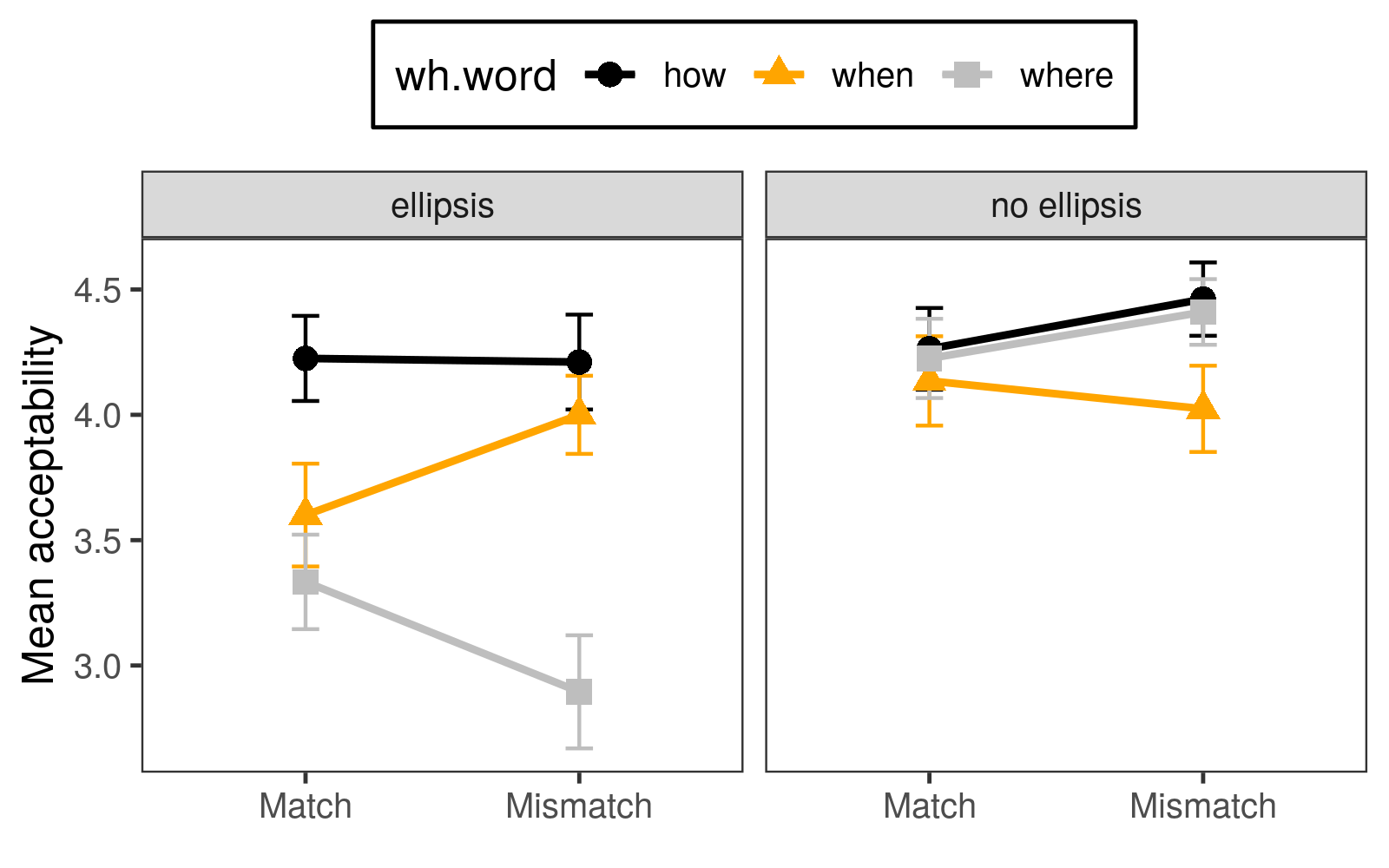 ***
*
ns
ns
Till Poppels & Andy Kehler  |  ECBAE 2020
14
Experiment 2: Discussion
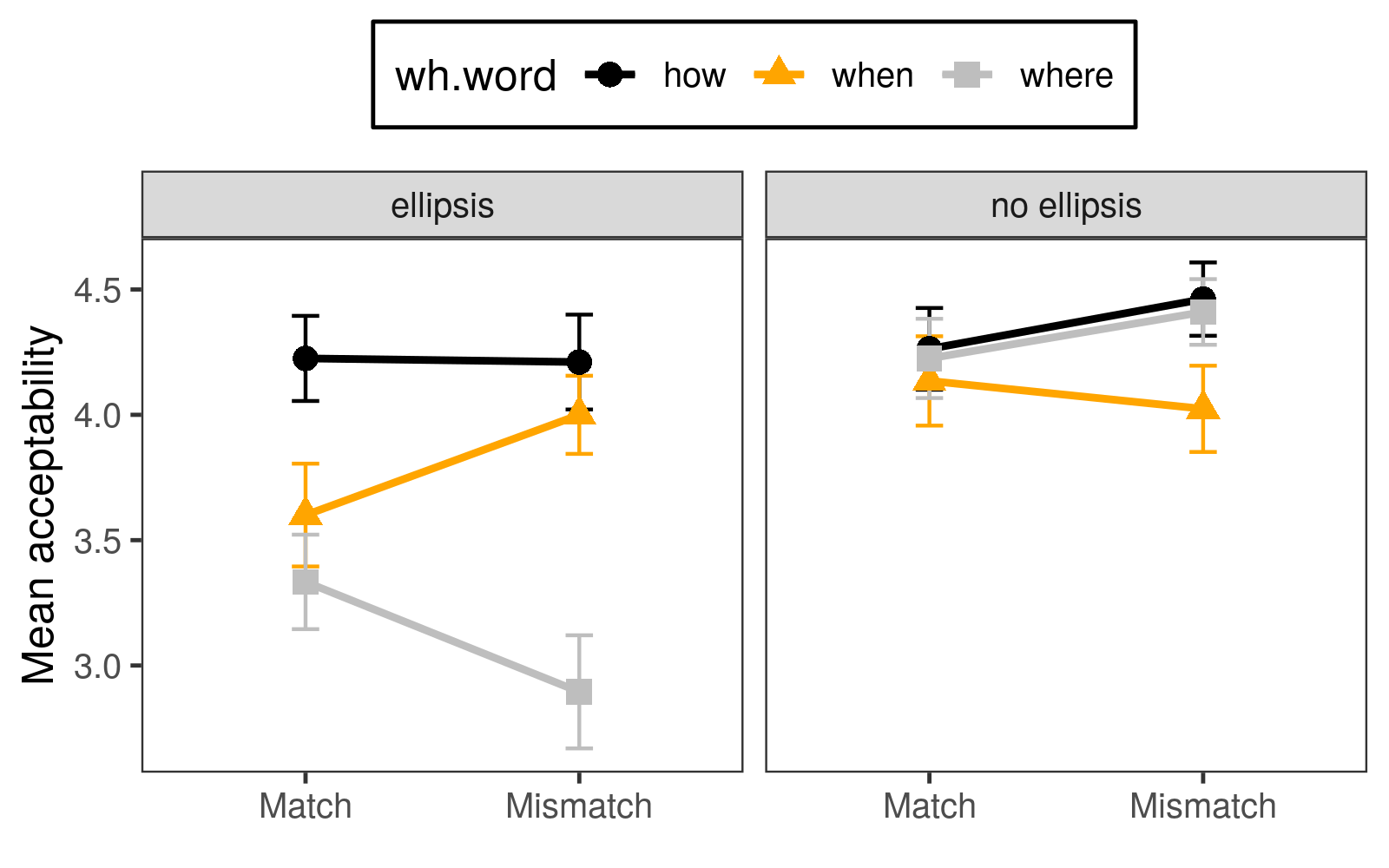 This problem hasn't been solved
because no one knows how (to solve it).
Chung's (2013) "Special Heads" condition:

"[T]he only predicates in the ellipsis whose argument structures are constrained by syntactic identity are predicates that take the interrogative phrase as their argument."
(Chung, 2013, p. 30)
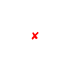 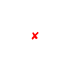 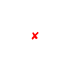 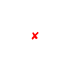 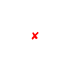 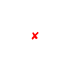 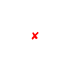 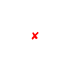 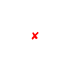 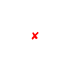 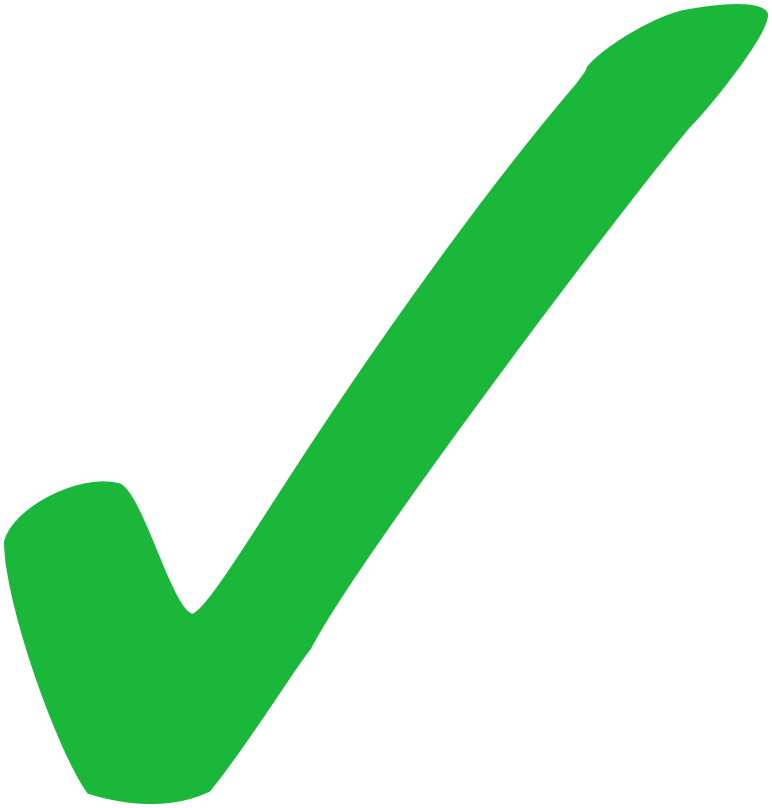 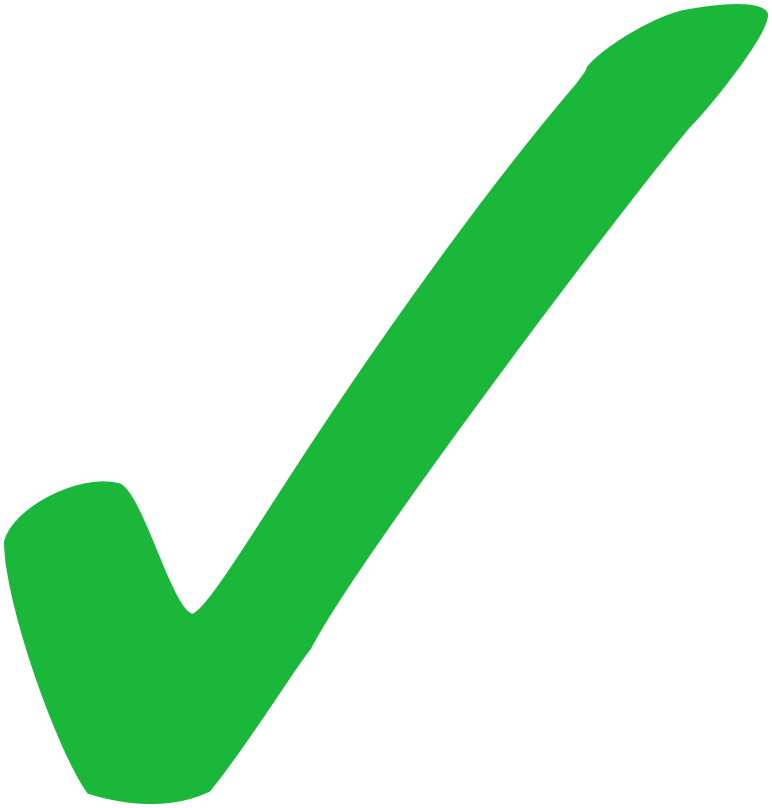 Till Poppels & Andy Kehler  |  ECBAE 2020
15
The when/where penalty (Experiment 1)
Till Poppels & Andy Kehler  |  ECBAE 2020
16
The when/where penalty (Experiment 1)
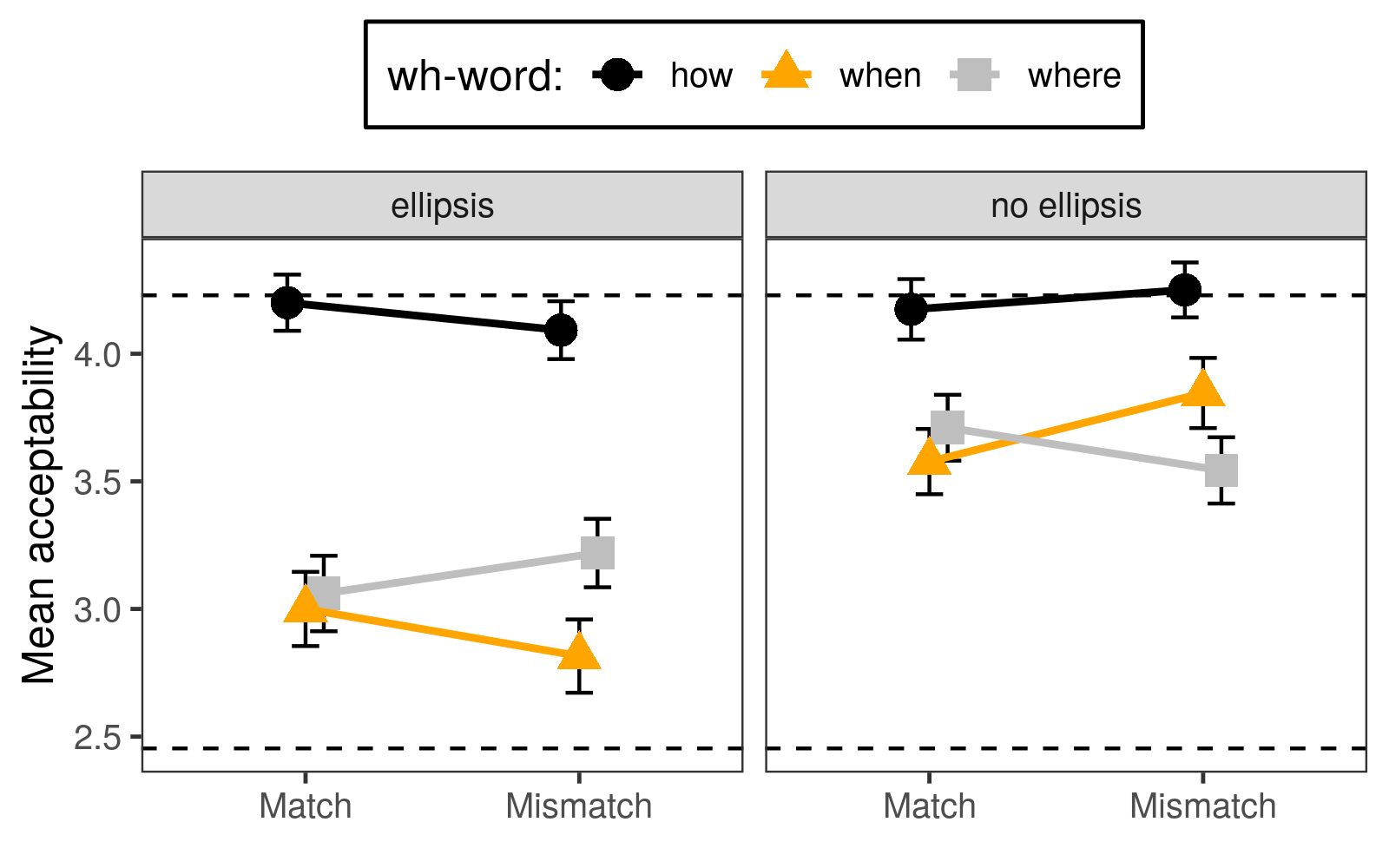 It's easy to replace brake fluid
if you know how (to replace it).
Brake fluid is easy to replace t
if you know how (to replace it).
Brake fluid is easy to replace t
if you know when #(to replace it).
Till Poppels & Andy Kehler  |  ECBAE 2020
17
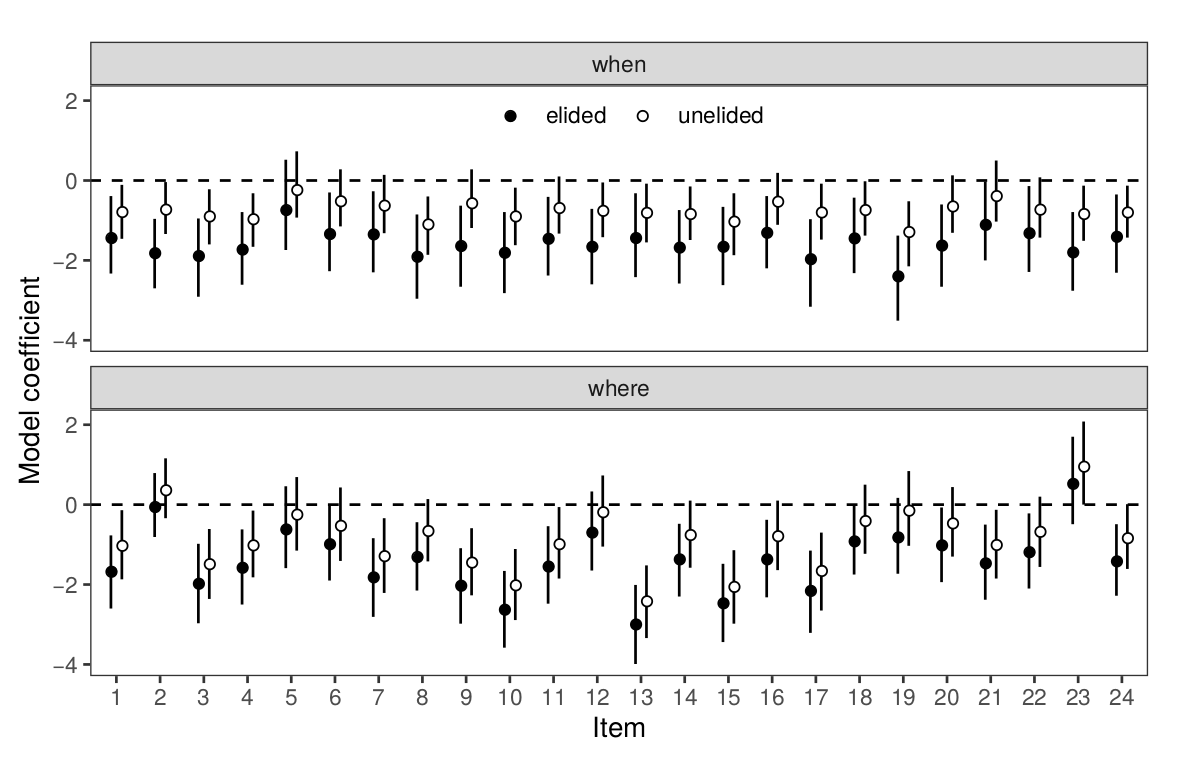 Till Poppels & Andy Kehler  |  ECBAE 2020
18
Science can be challenging to explain to children even if you know where.
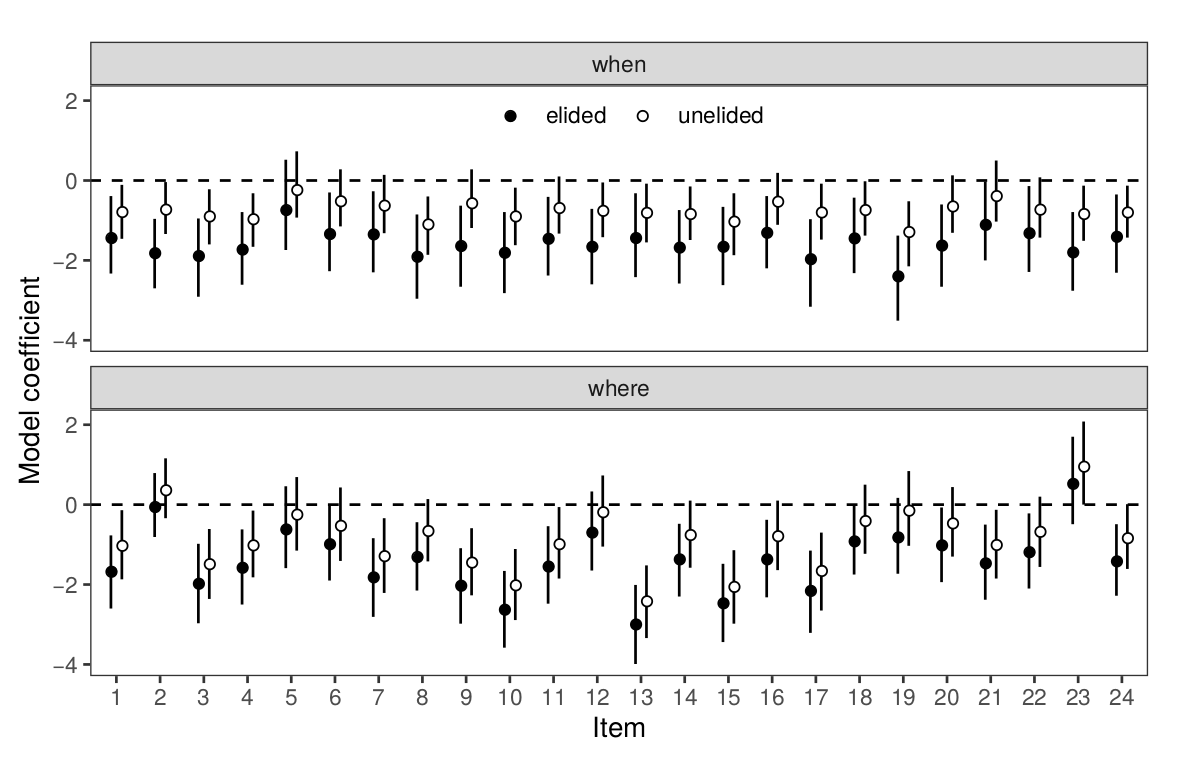 Till Poppels & Andy Kehler  |  ECBAE 2020
19
Large cars are almost impossible to park downtown unless you know where.
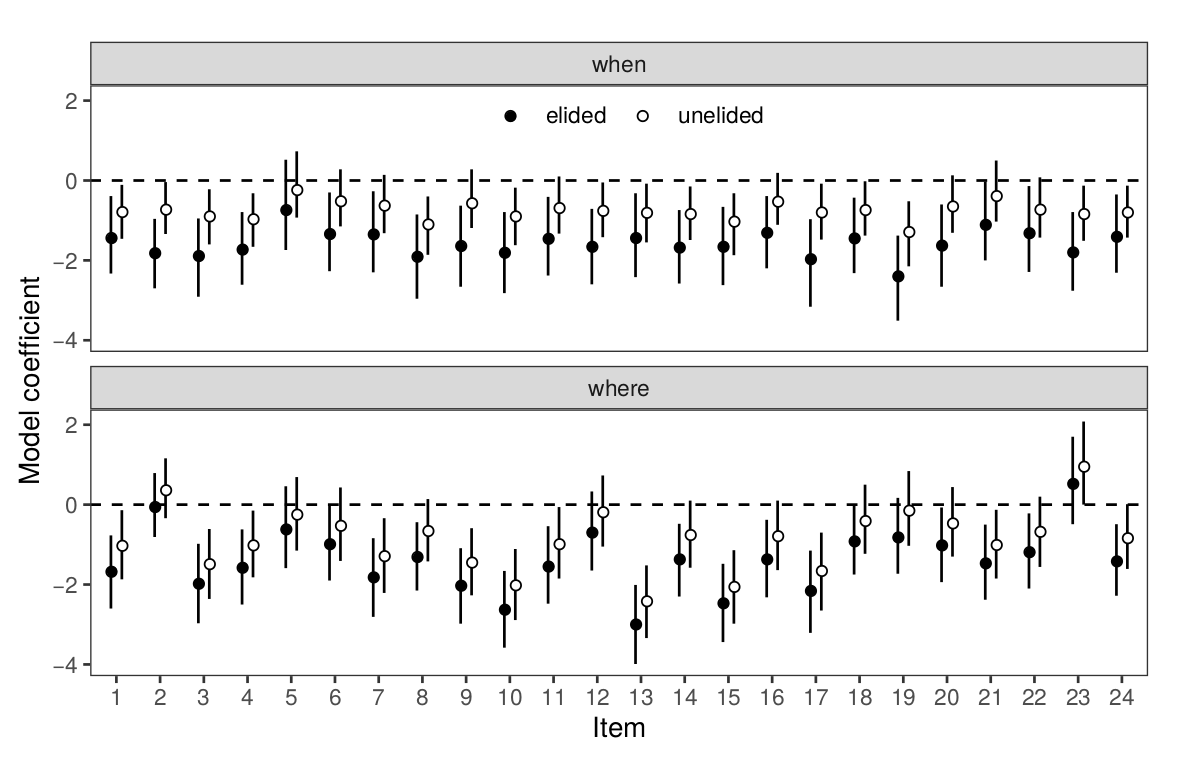 Till Poppels & Andy Kehler  |  ECBAE 2020
20
Pants that fit perfectly can be impossible to find unless you know where.
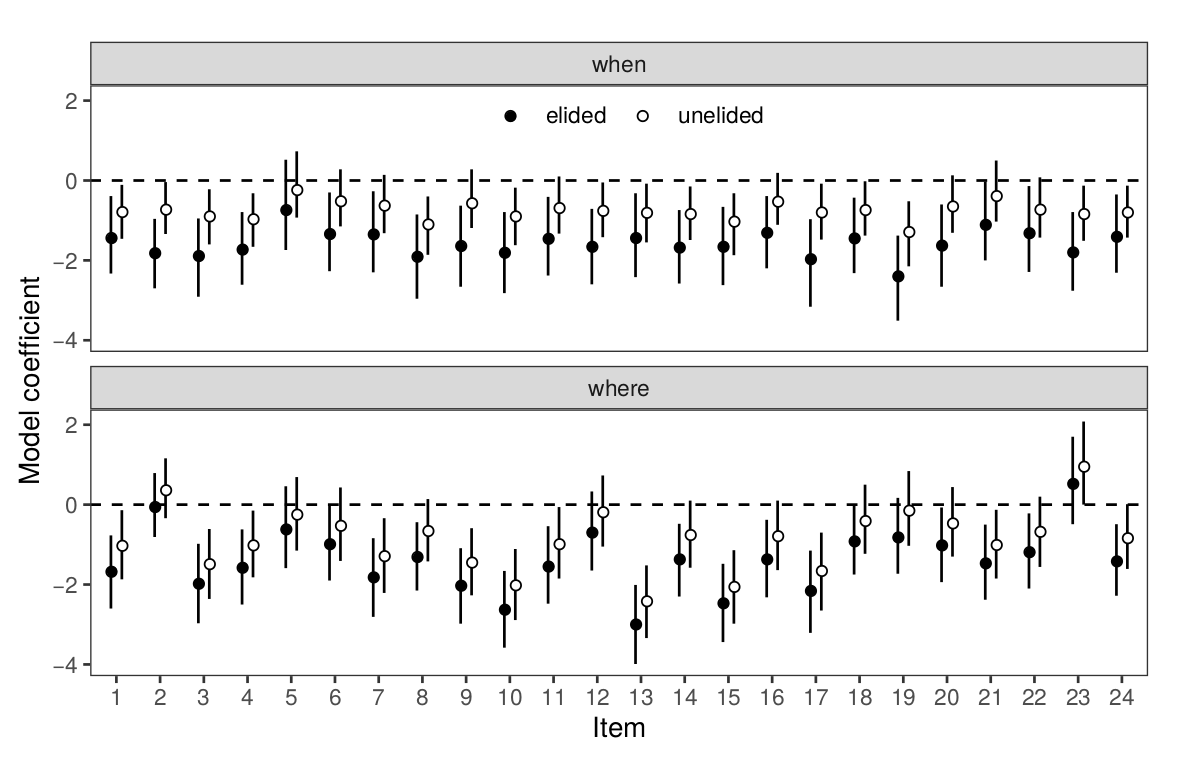 Till Poppels & Andy Kehler  |  ECBAE 2020
21
Pants that fit perfectly can be impossible to find unless you know when.
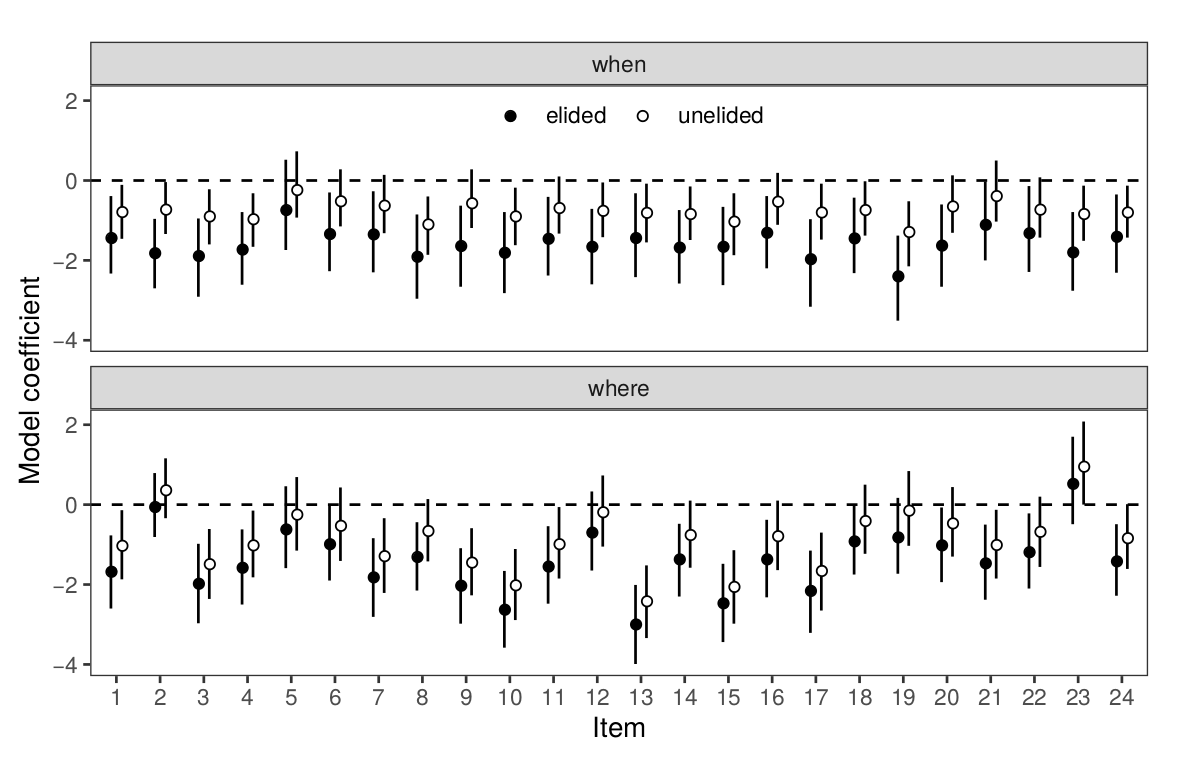 Till Poppels & Andy Kehler  |  ECBAE 2020
22
Software updates are important to install but it's not always clear when.
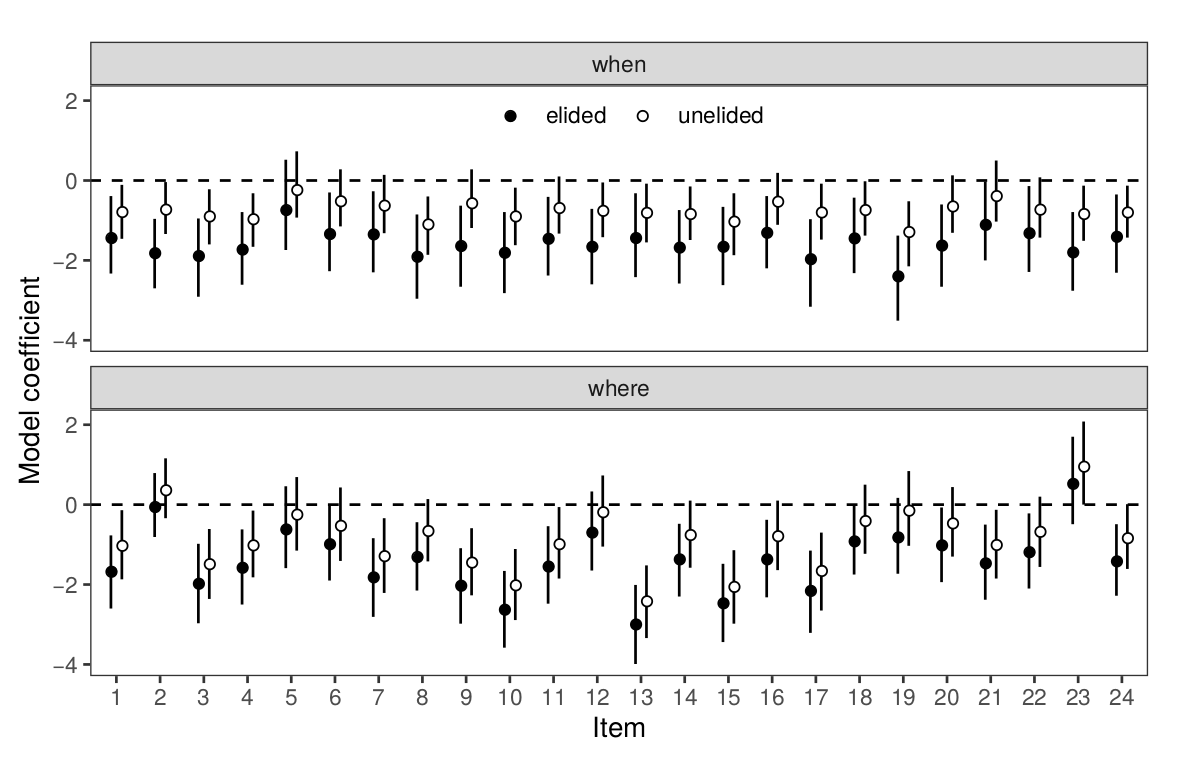 Till Poppels & Andy Kehler  |  ECBAE 2020
23
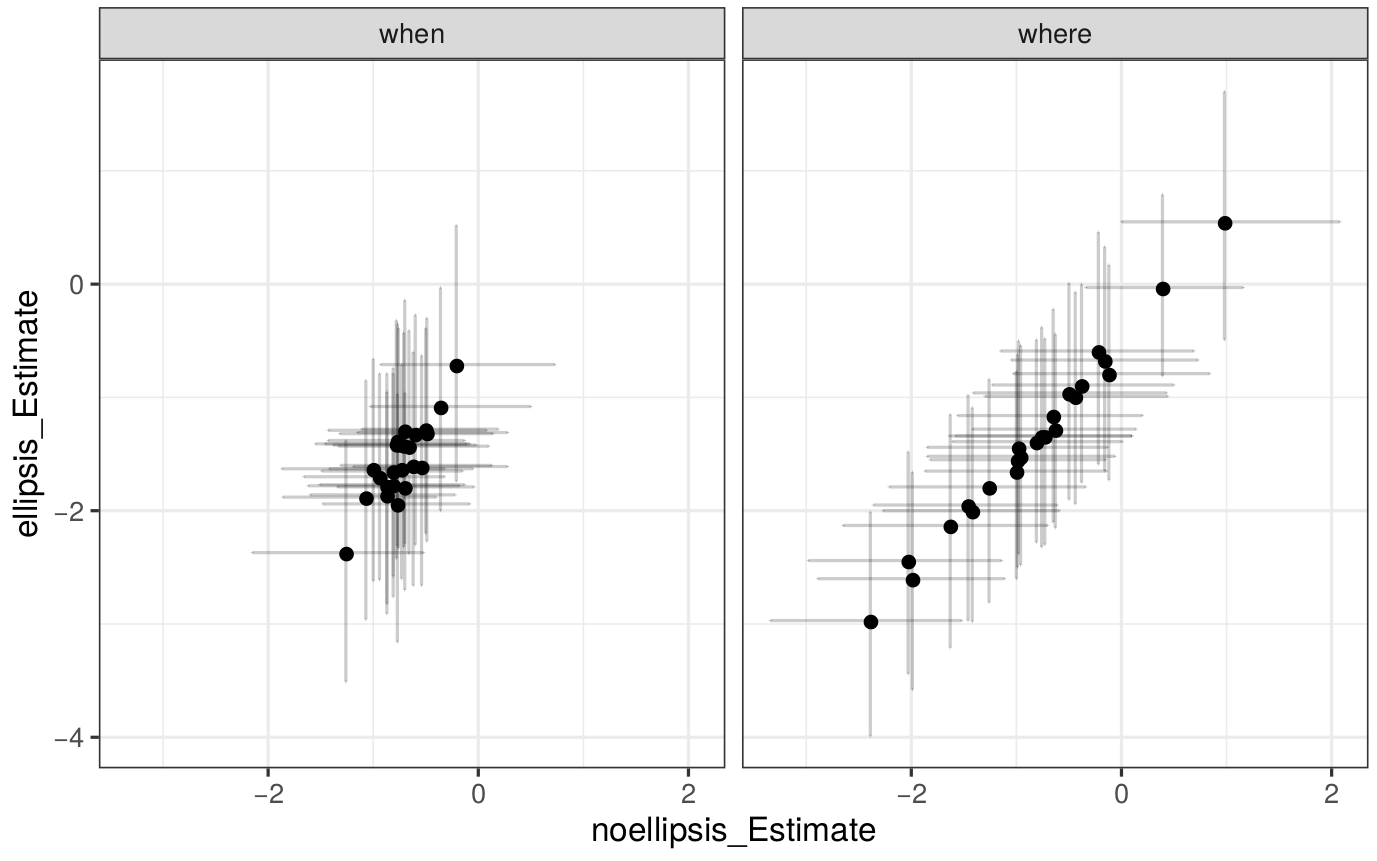 Elided variant
Unelided variant
Till Poppels & Andy Kehler  |  ECBAE 2020
24
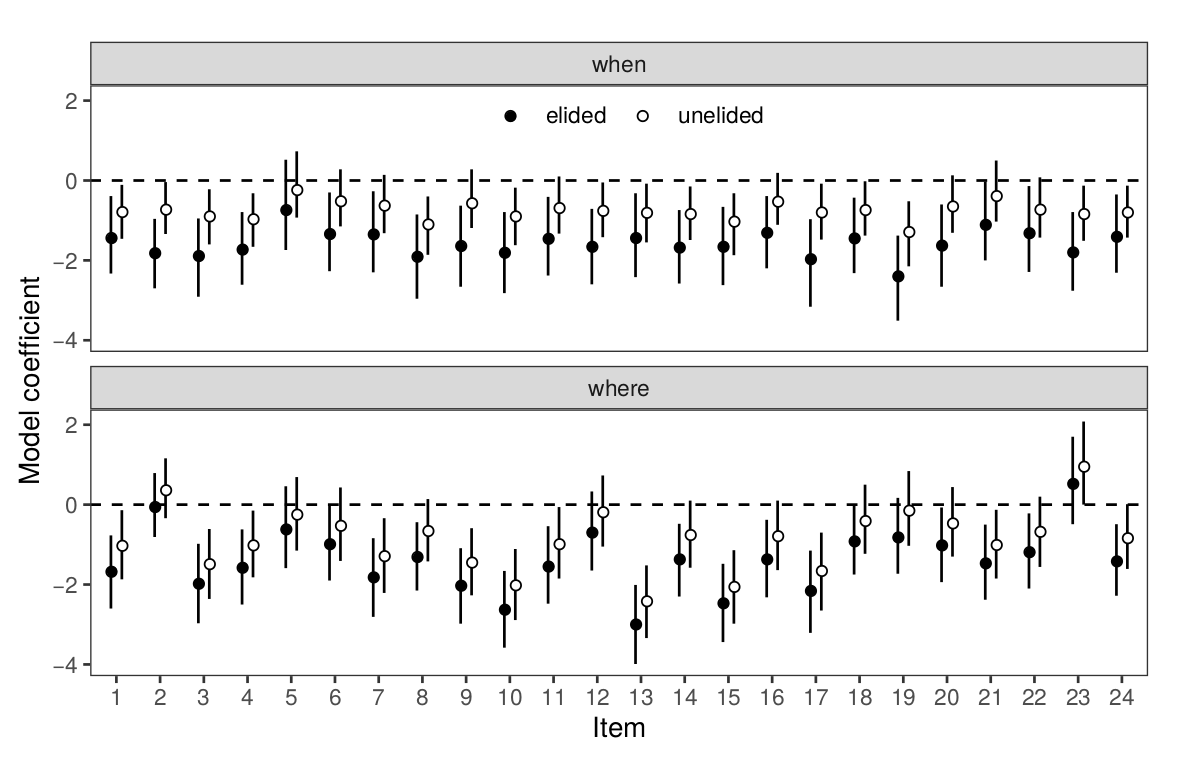 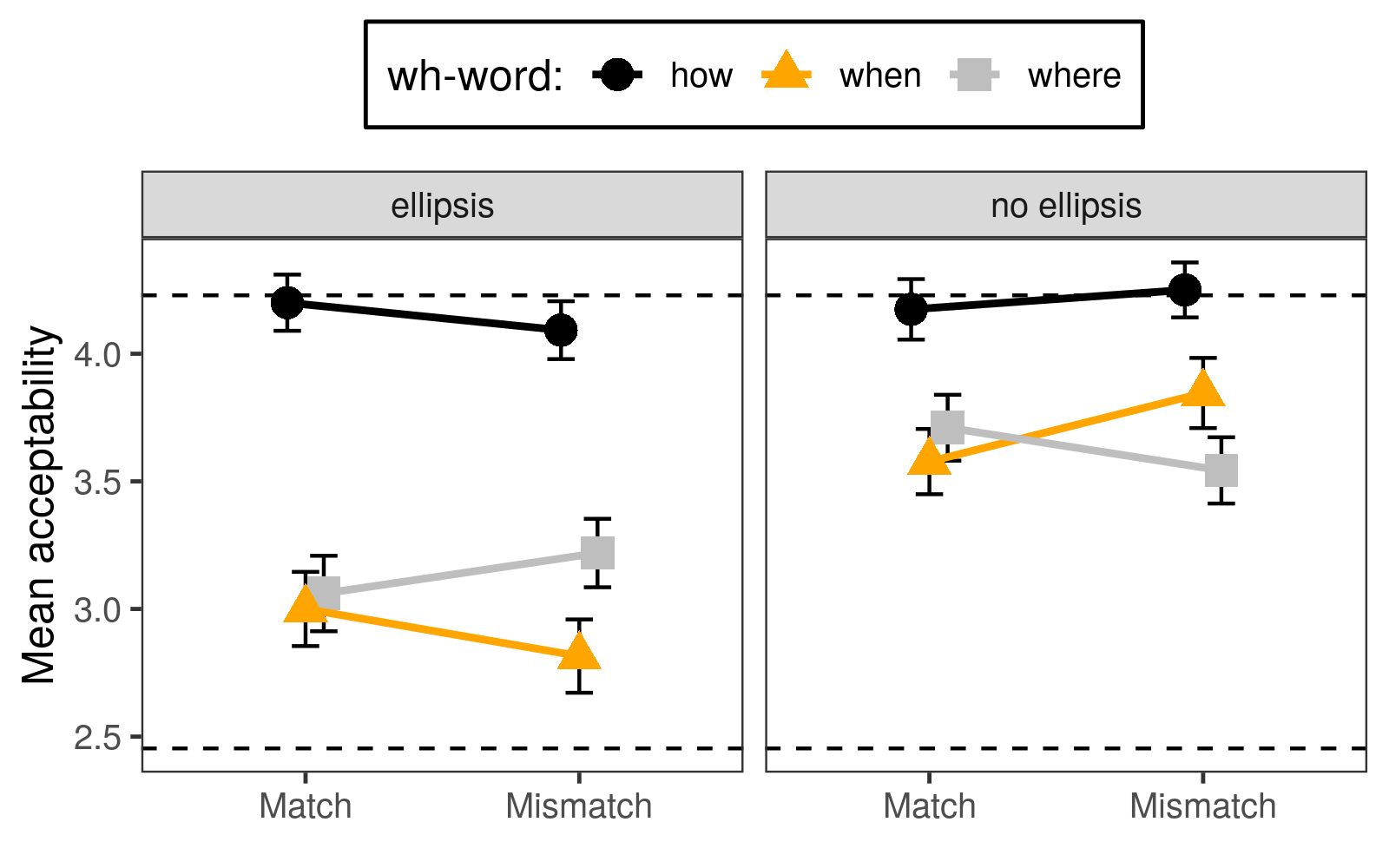 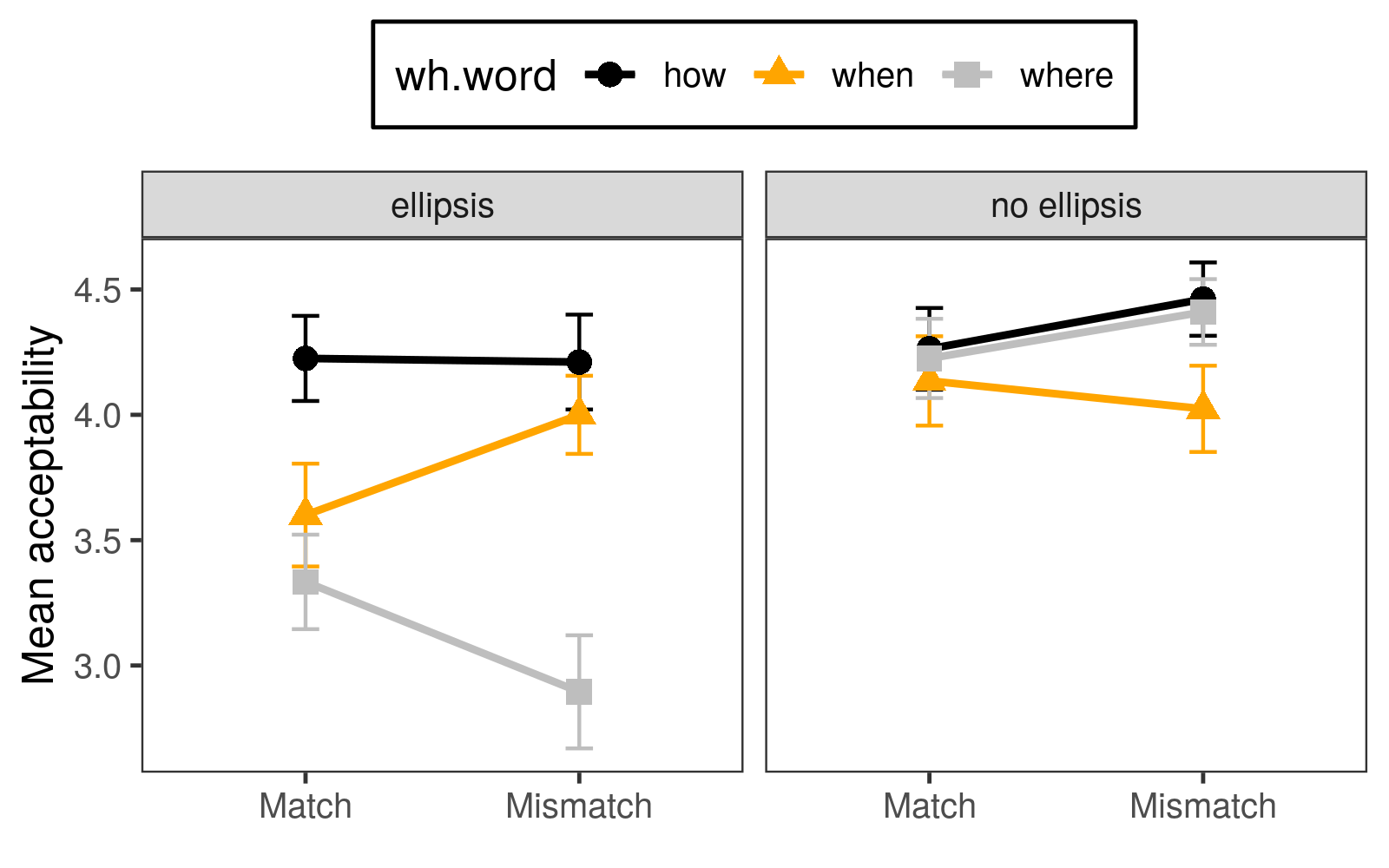 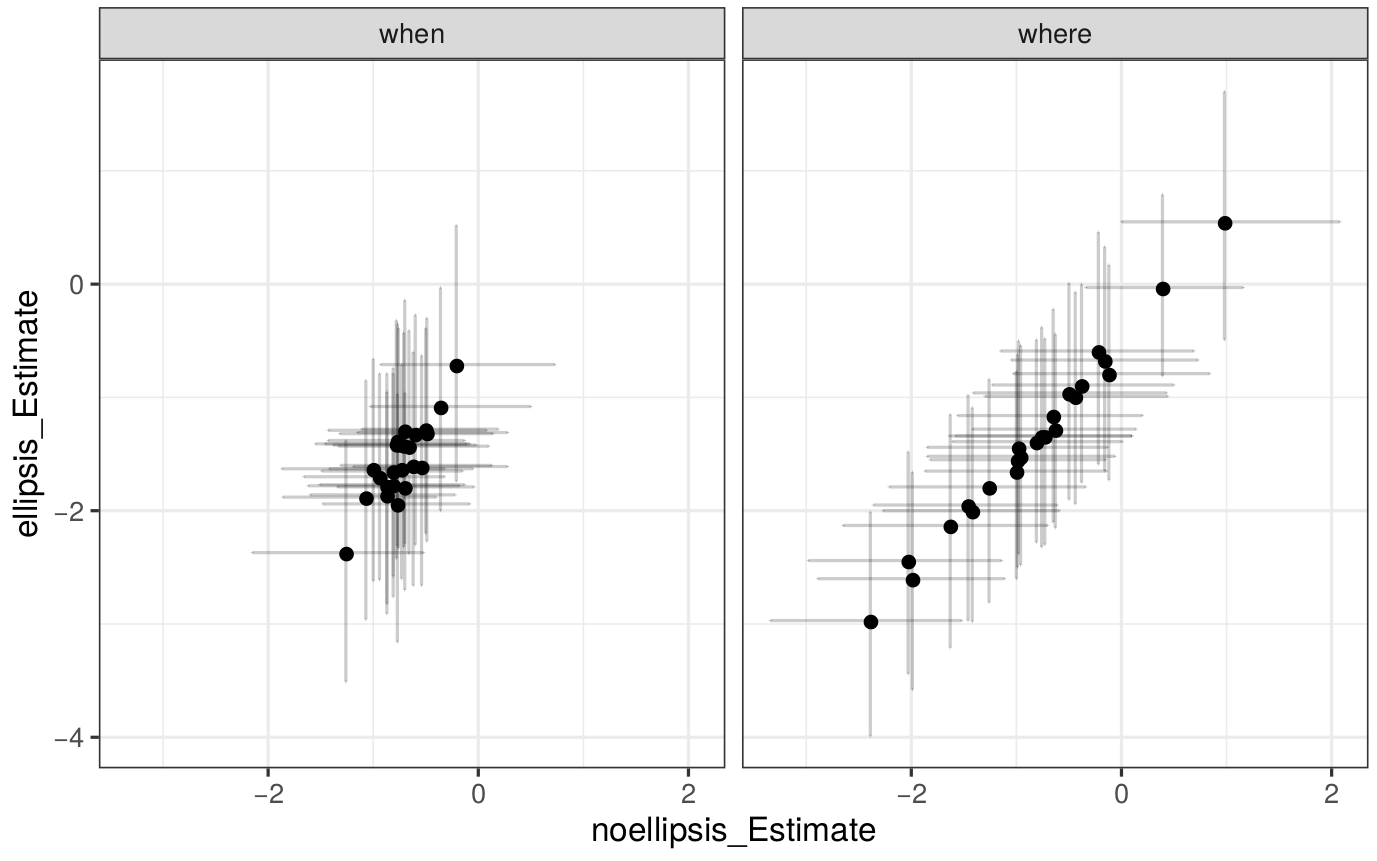 Elided variant
Unelided variant
Unelided variant
Till Poppels & Andy Kehler  |  ECBAE 2020
25
Thank you!
Till Poppels & Andy Kehler  |  ECBAE 2020
26
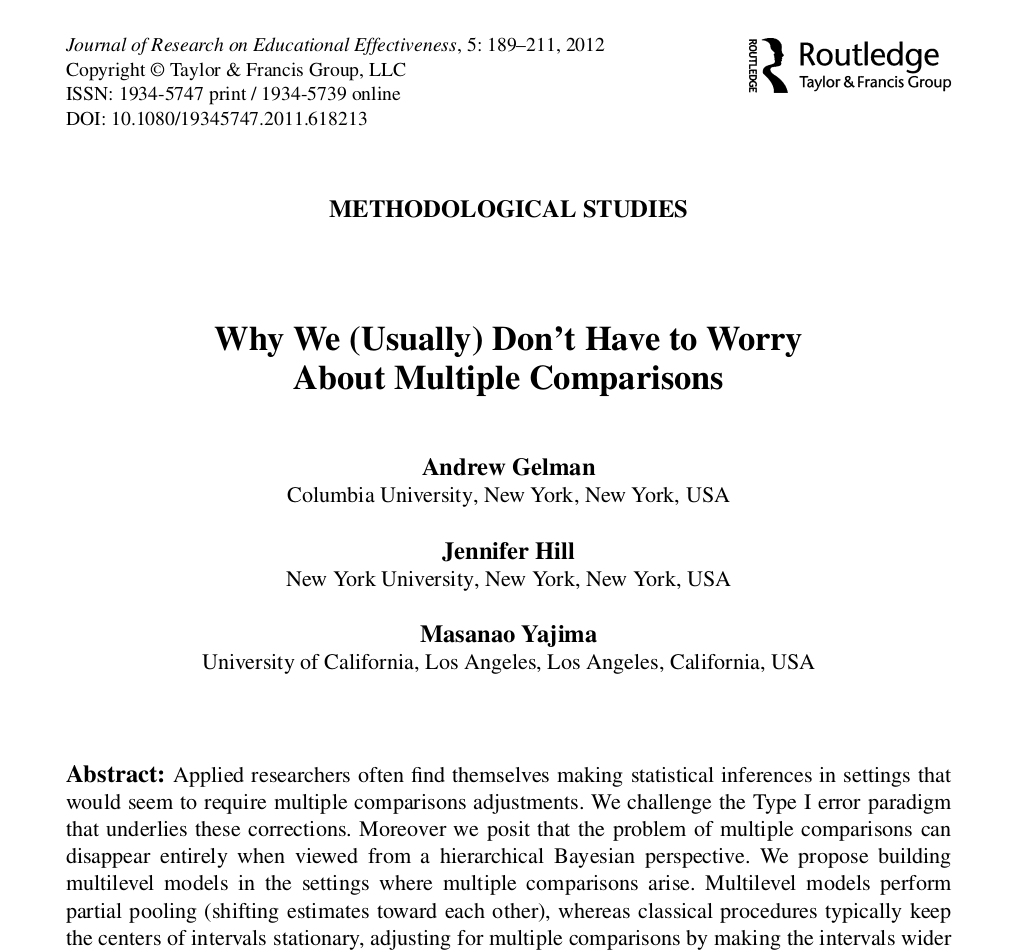 Till Poppels & Andy Kehler  |  ECBAE 2020
27